Výroba adaptéru akcelerometru na vibrační zkoušky pomoci 3D tisku
Původní stav vibrační zkoušky lambda sond
Původní vodou chlazený adaptér s akcelerometry
Montáž s přípravkem a vzorky
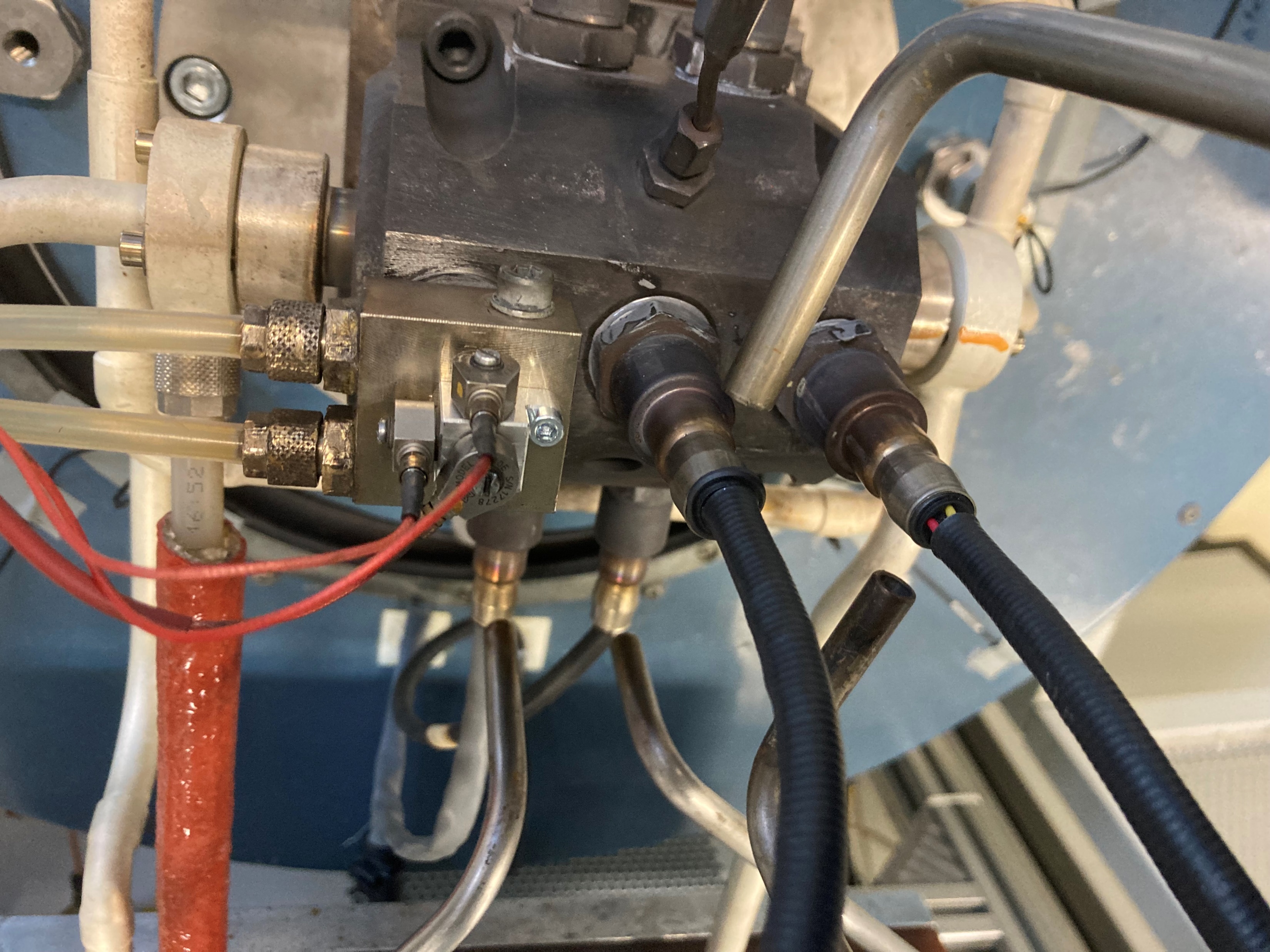 Cíl práce
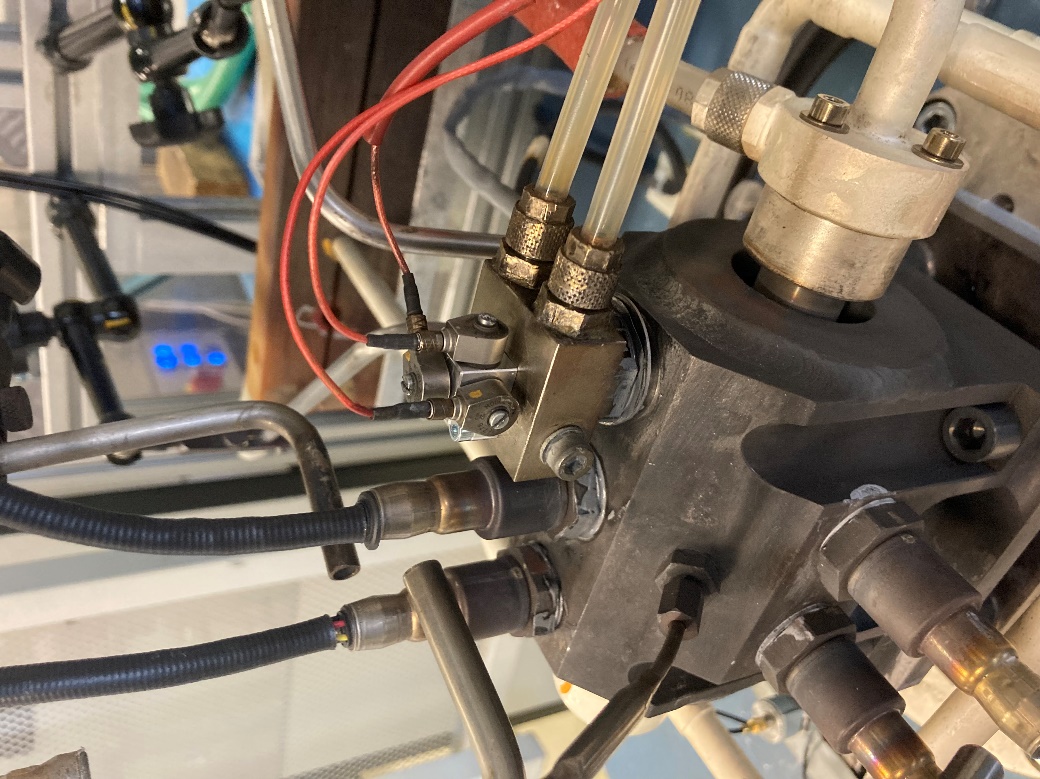 Nižší konstrukce adaptéru
Kompaktnější design
Efektivnější montáž
Lepší dynamické (vibrační) vlastnosti
Lepší teplotní vlastnosti
Změna směru hadic chlazení
Návrh konstrukce
Adaptér, včetně vnitřního okruhu chlazení
Fixační část do přípravku
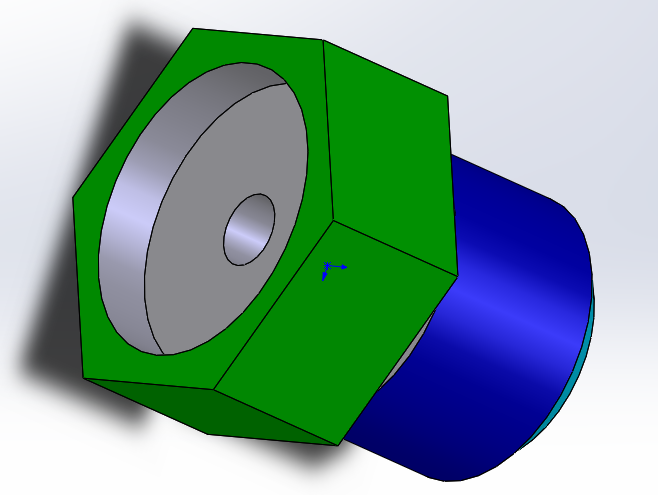 Použité technologie výroby
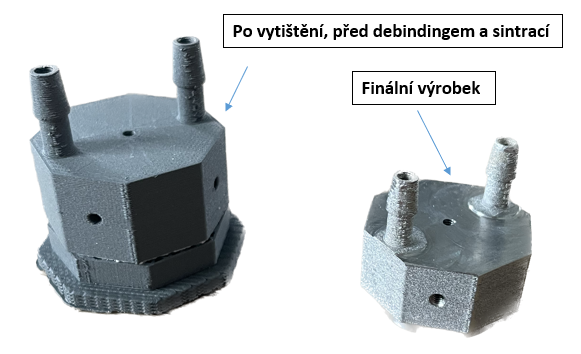 MFFF Metal Fused Filament Fabrication
Použité technologie výroby
PBF  Laser Powder Bed Fusion
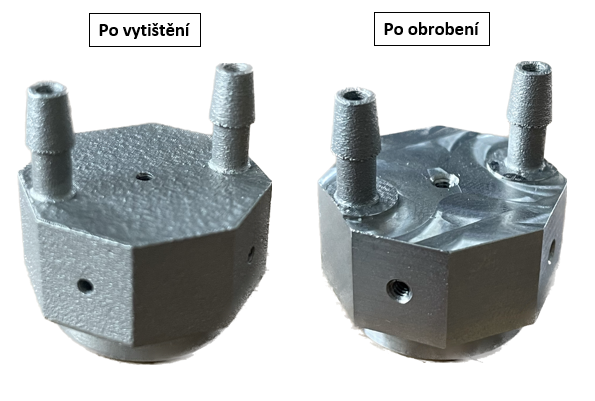 Výsledky výroby
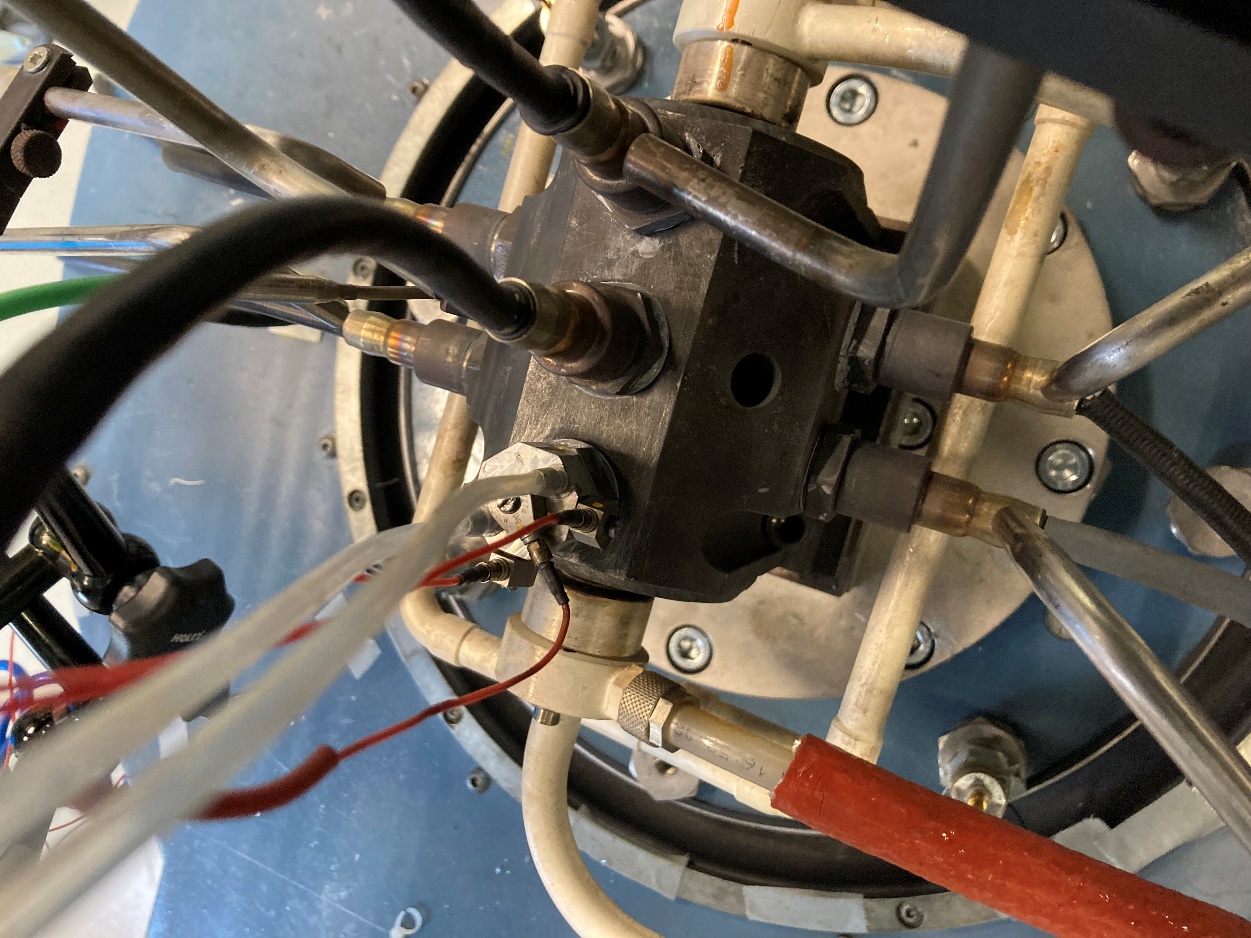 PBF  Laser Powder Bed Fusion
Výsledky výroby
MFFF Metal Fused Filament Fabrication
Zvětšení 100x
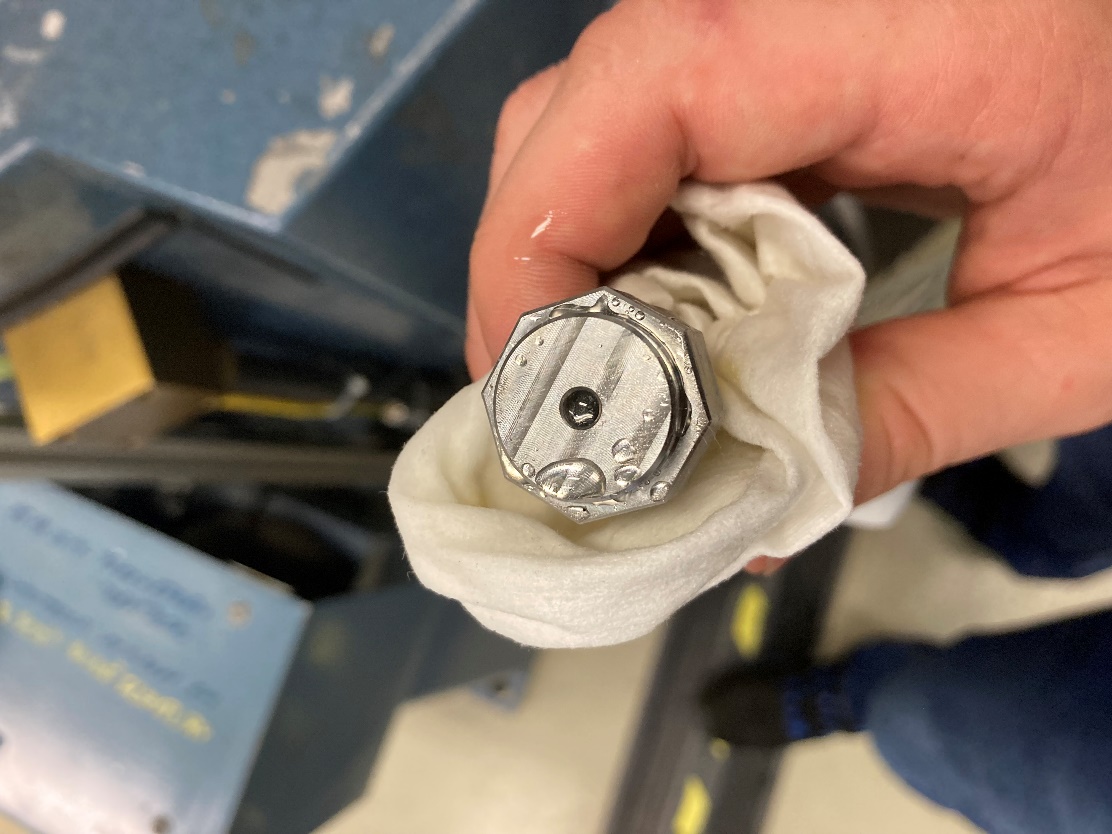 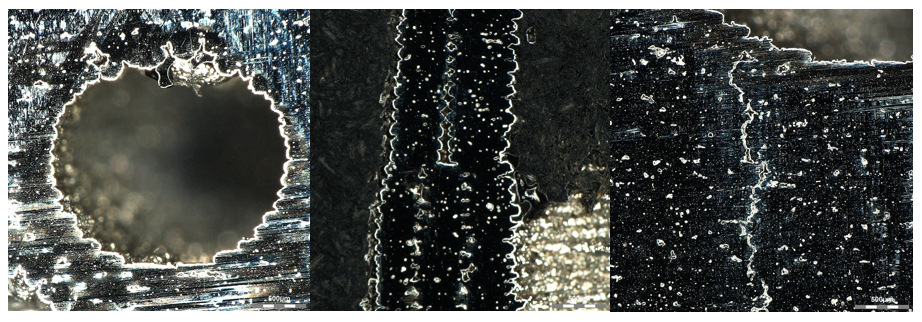 Vibrační měření
Původní adaptér
Nový adaptér
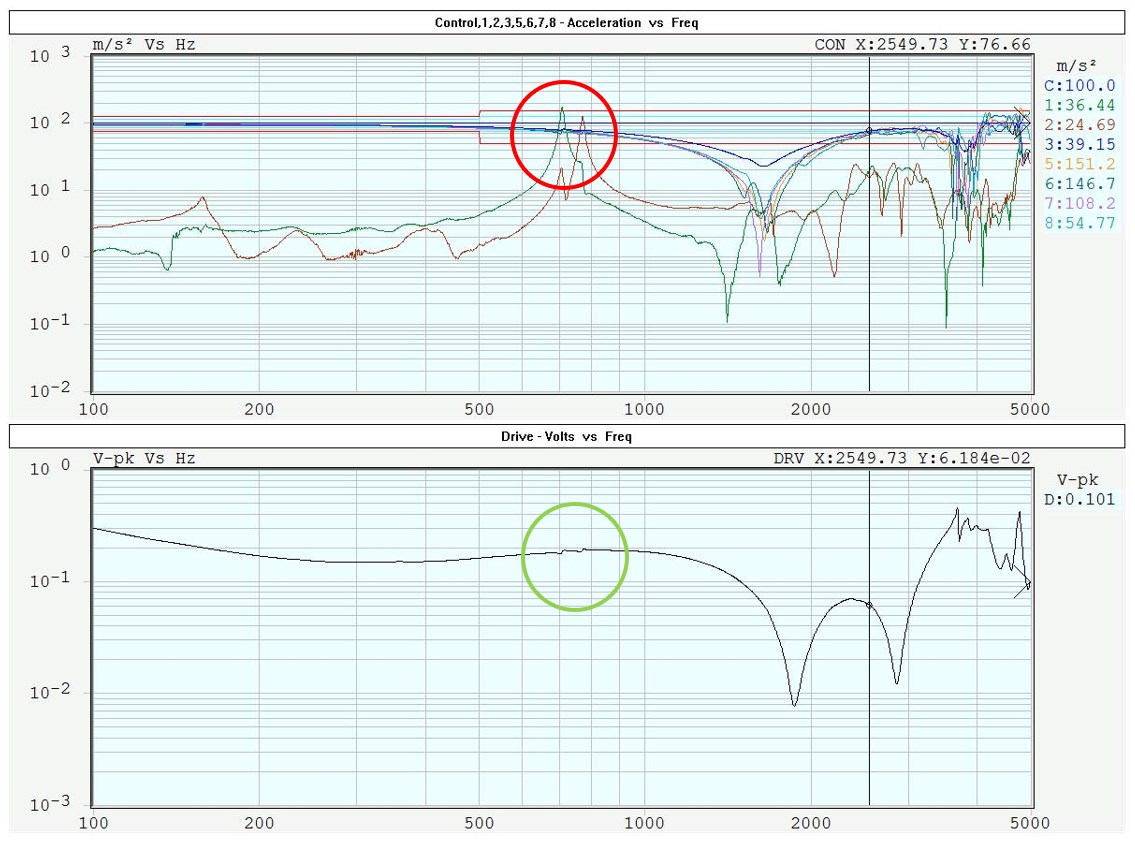 Teplotní měření
Nový adaptér
Původní adaptér
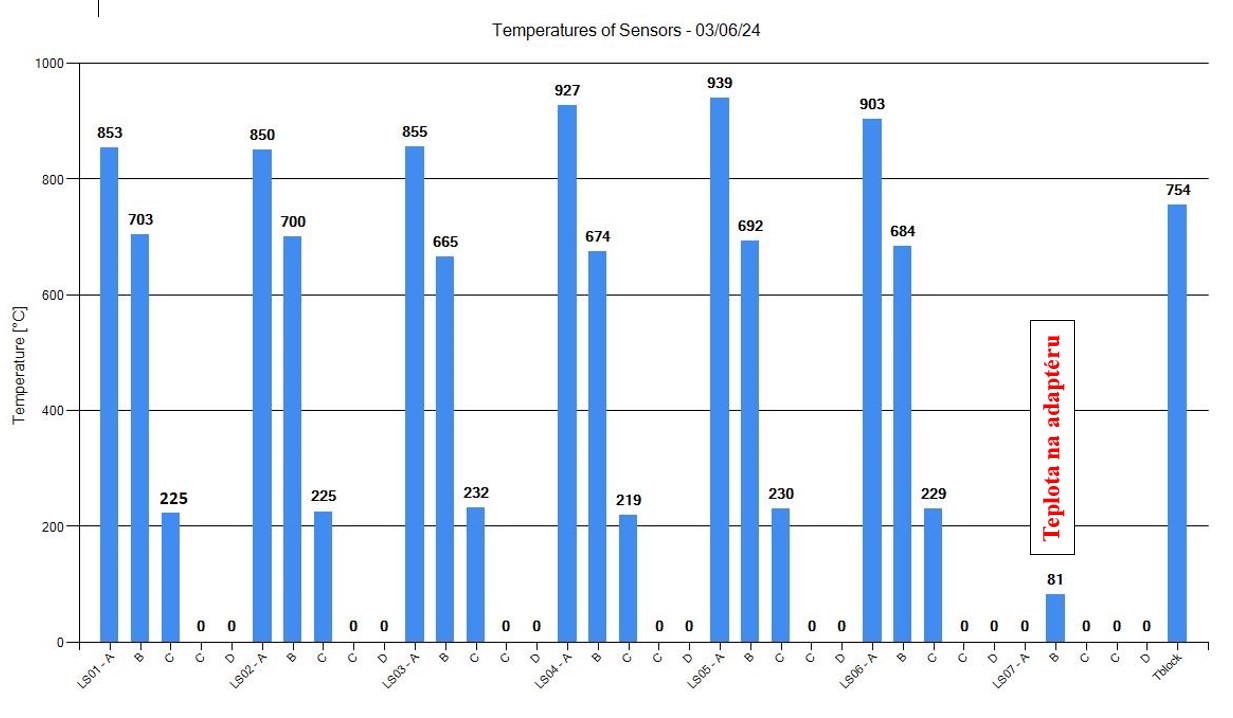 Závěrečné shrnutí
Nový vodou chlazený adaptér splnil očekávání dle svého návrhu a nyní je využíván na vibračních zkouškách.
Děkuji za pozornost